26 september 2024
Verkennende consultatie:
Voordelen en randvoorwaarden
Slotevent Project Professionalisering Leersteun
Johan Vroegindeweij & Laetitia Bokestael
JOHAN VROEGINDEWEIJ
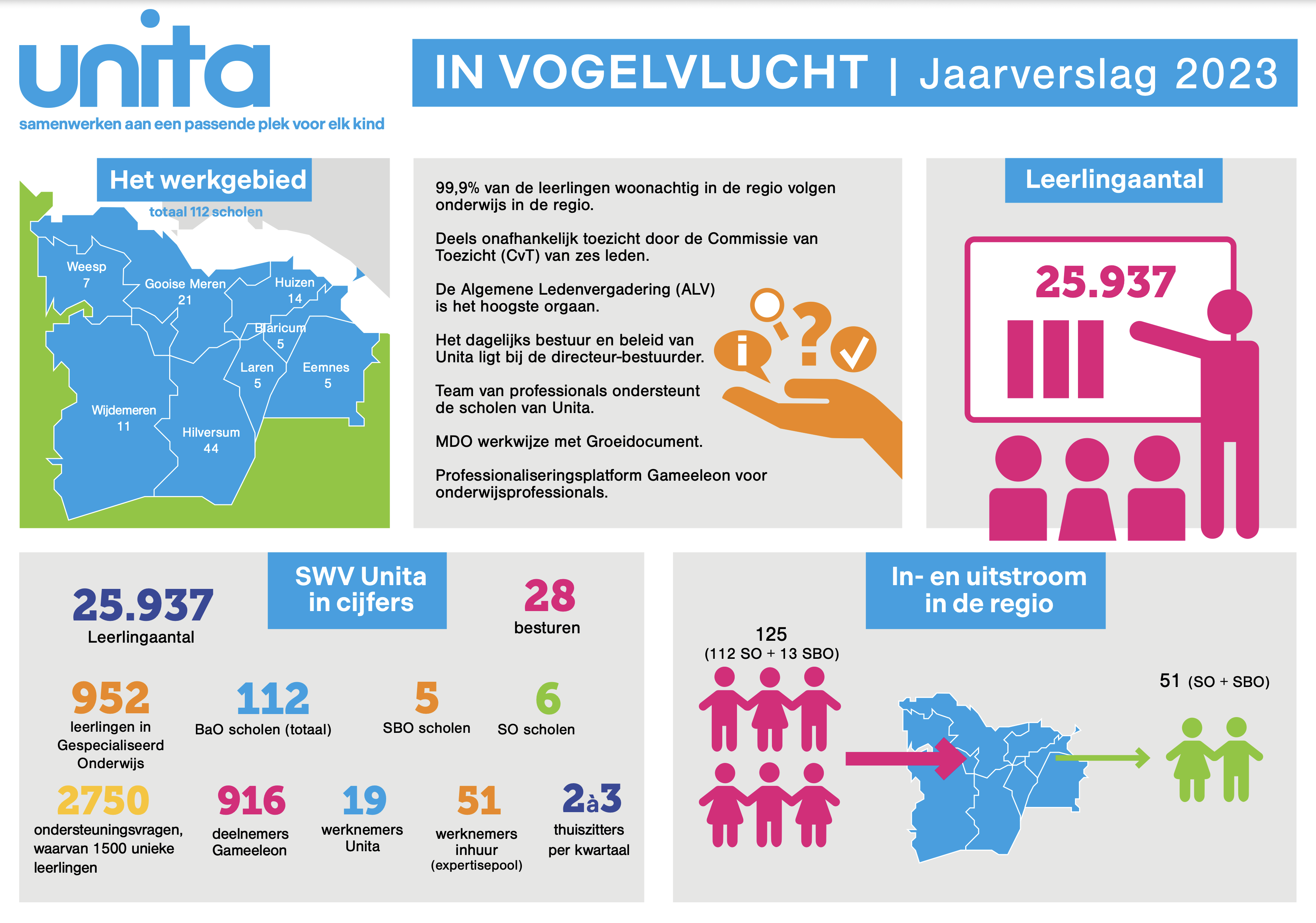 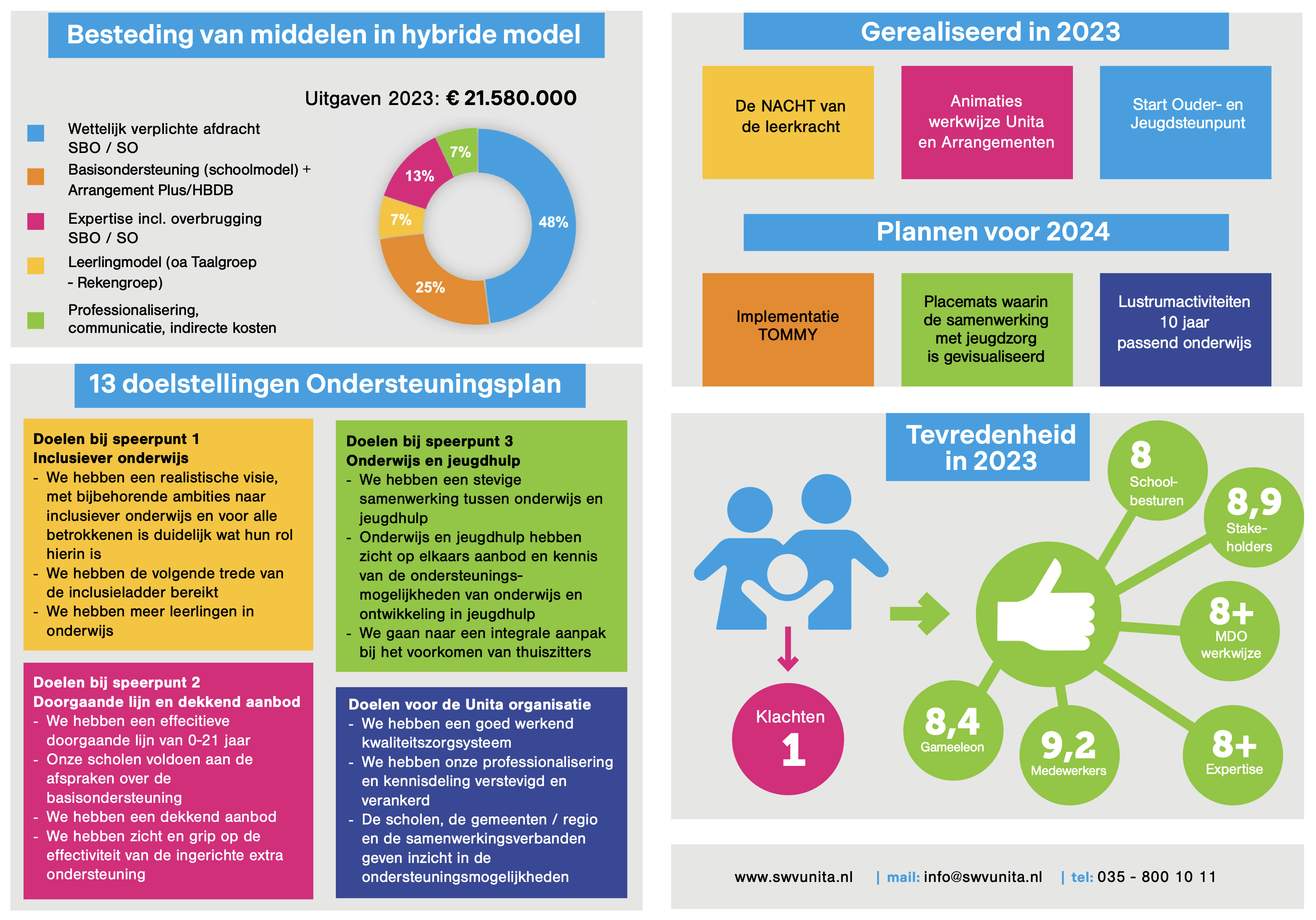 Wat is een samenwerkingsverband?
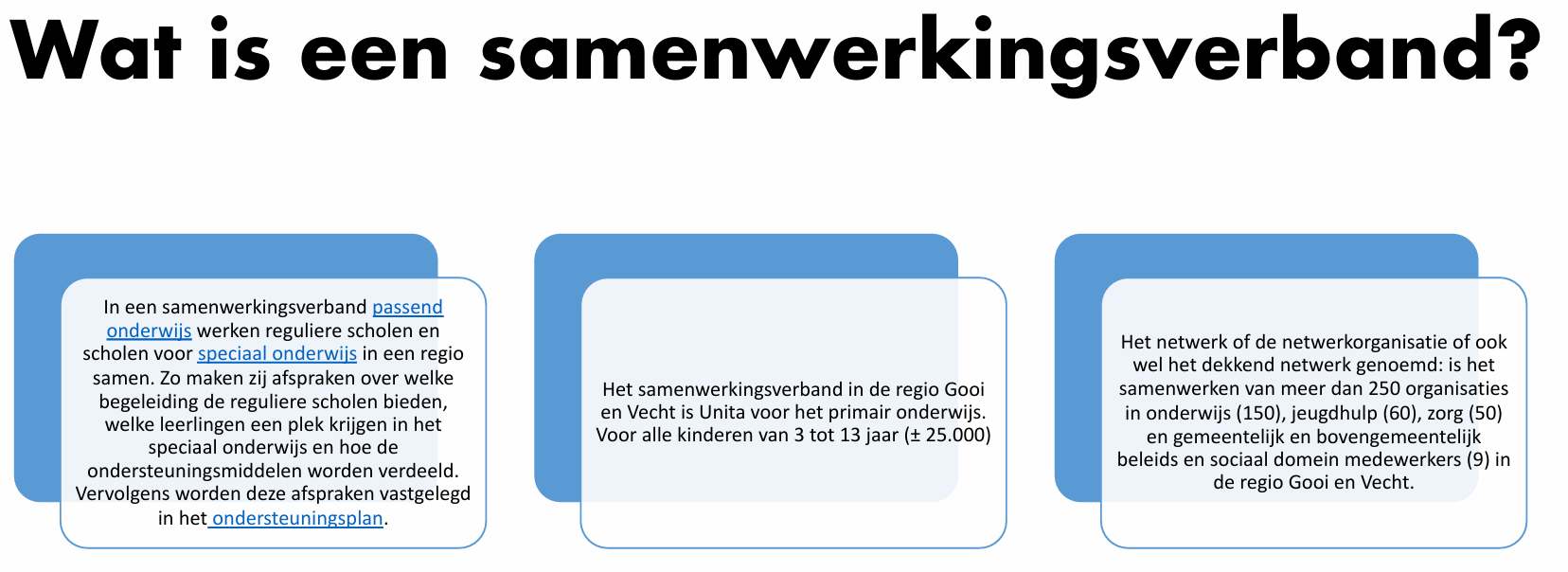 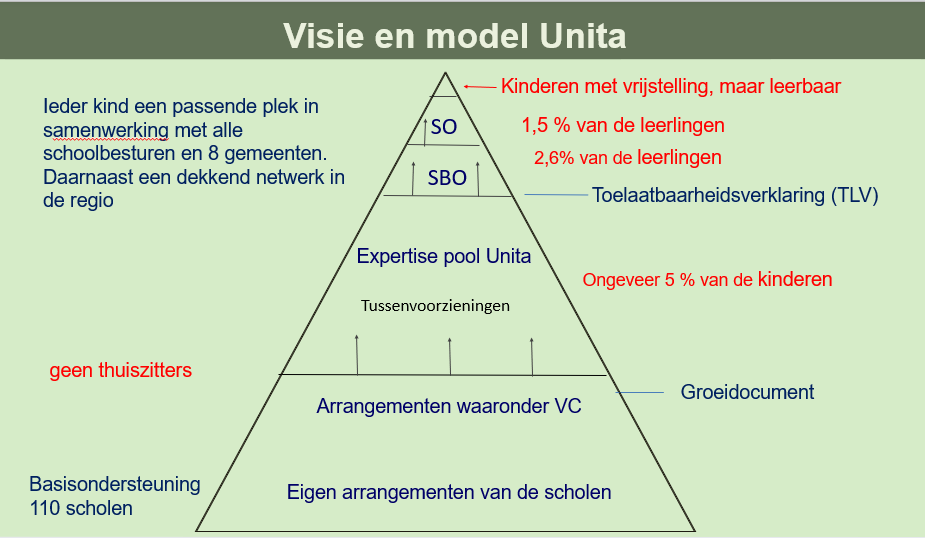 Visie en model Unita
SO
SBO
Expertise pool Unita
Tussenvoorzieningen
Arrangementen waaronder VC
Eigen arrangementen van de scholen
VERKENNENDE CONSULTATIE?
VC ~ CLLB
VC ~ CLLB
1. VERKENNENDE CONSULTATIE? 

 ~ consultatieve leerlingenbegeleiding
Kortdurende interventie
Eerder in de ontwikkeling betrokken
Flexibiliteit bij de uitvoering
2. WAAROM MAAKTE SWV UNITA DE OVERGANG NAAR VC?
2. WAAROM MAAKTEN WE DE OVERGANG NAAR VC?
Minder bureaucratie/planlast
Meer leerlingen bereiken in minder tijd
3. HOE GEEFT UNITA VORM AAN VC OP VERSCHILLENDE NIVEAUS?
ROL LOKET? (Microniveau)
Digitale casusaanvraag: 
Hulpvraag
wat je reeds gedaan hebt
Effect hiervan
Niet: wat heeft dit kind
MAAR: Wat heeft de leerkracht nodig om het voor de leerling behapbaar te maken?
Wat heeft de leerling nodig van de leerkracht?
Weerstand bij weinig reflectieve leerkrachten
ROL SCHOOLCONTACTPERSOON? (meso-niveau)
Zaken op niveau van de school bespreekbaar maken
Doel: leereffect nastreven bij de school op niveau van het zorgbeleid
ROL overleg johan – besturen (macroniveau)
Bespreken van conflicten e.a.
4. RANDVOORWAARDEN OM OVER TE GAAN TOT VC / CLLB
WAT ZIJN EEN AANTAL RANDVOORWAARDEN OM OVER TE GAAN TOT VC - CLLB?
Hele team meenemen in dit verhaal
School meekrijgen in dit verhaal (zie volgende slide)
“What’s in it for them?”
 Wij veranderen, de school moet niet veranderen
Administratieve drempel ligt lager voor dergelijke vragen
5. COMMUNICATIE OVER OVERGANG NAAR VC / CLLB
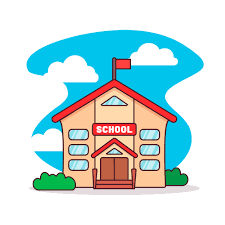 COMMUNICatie NAAR DE SCHOOL toe

Focussen op “What’s in it for them?”
VC komt boven ander aanbod, vervangt het niet
Leerkrachten vroegen reeds af en toe dat iemand meekeek in hun klas wanneer ze vastzaten (zeker bij kleuters)
Voorzichtig gestart: elke school mag 1 VC indienen
Voorzichtig mindset veranderen: verandering begint bij de leerkracht
Wijzen op positieve gevolgen: minder administratieve last, sneller iemand bij hen, meer kinderen en leerkrachten kunnen bereiken…
COMMUNICatie NAAR je eigen team
Het probleem (wachtlijsten, hoge werkdruk) bespreken en samen zoeken naar oplossingen:
Waar zijn we nu mee bezig? Hoe zouden we het beter kunnen doen?
Als we er vroeger bij zijn, kunnen we dan meer betekenen?
….

Samen de voordelen opsommen:
Er vroeger bij zijn minder kans dat scholen denken richting BuO
Minder PC-tijd, meer warm contact met cliënten
….
6. WAT HEBBEN MENSEN NODIG OM DIE MINDSHIFT TE MAKEN?
Wat hebben mensen nodig om die mindshift te maken?  
Welke competenties (K-V-A) zijn nodig? 
Hoe kan je hierop inzetten vanuit het beleid?
Inzetten op visie en mindshift: van blamen van het kind  belang van leerkracht-leerlingrelatie
Professionaliseringsplatform voor scholen
Voor het eigen team:
Intervisies
3 professionaliseringstrajecten
Durven ‘springen’: doen en over praten met collega’s, aftoetsen aan wetenschappelijke inzichten
7. TERMIJN
HOE LANG DUURT DIE OVERGANG EN HOE OVERBrUG JE DIE TRANSITIEPERIODE?
Periode van 5 à 10 jaar
Niet focussen op achterblijvers
8. WAT NA DE OPSTART?
Effectmeting - voordelen - struikelblokken
8.1. EFFECTMETING
Aantallen worden bijgehouden Tertaalrapportage
Vlaamse context: Samenwerkingsdossier
8.2.Voordelen
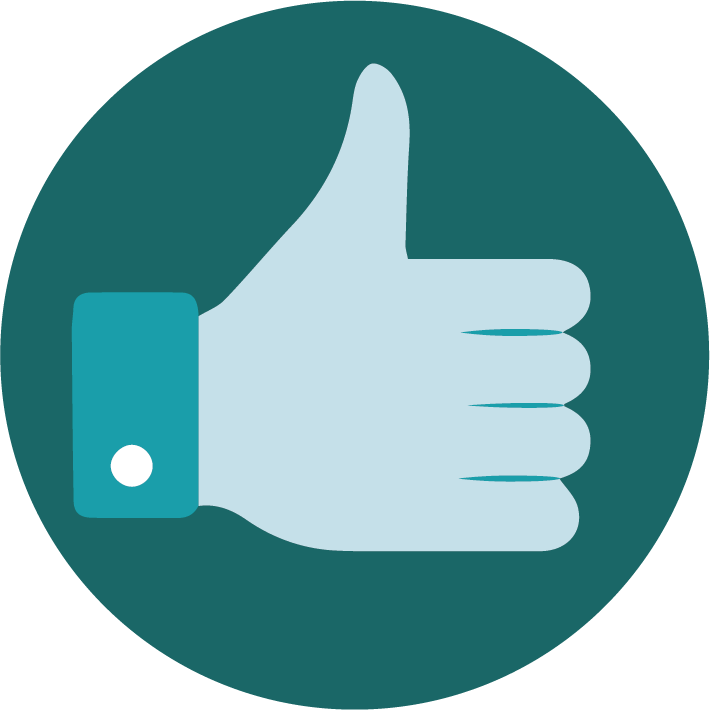 VC leidt tot meer arbeidsvreugde
Je kan op dat moment nog echt iets betekenen voor leerling en leerkracht. CLB-medewerker als toegevoegde waarde.

Leuker om betrokken te zijn bij trajecten waar de leerkracht nog kan leren, nog mentale ruimte heeft om het op te pakken
Leerkrachten stellen vroeger/sneller vragen
Tips: 
administratie hiervoor vergemakkelijken, helpt!
minder voorwaarden aan verbonden (school moet niet eerst zelf vanalles proberen)
Leerkracht helpen om zijn hulpvraag te formuleren/verhelderen
Leerkrachten voelen zich (sneller) erkend in hun moeilijkheden
We bereiken méér leerlingen 
en we zijn er sneller bij
We kunnen op dat moment nog echt iets betekenen voor de leerling

Link met vroegdetectie/vroeginterventie
We kunnen meer hulpvragen aan
Er is een stijging van hulpvragen, maar we kunnen ze opvangen

Steunen en kreunen
Meer aanwezig in scholen
Goed voor verbinding met de school: meer zichtbaar, laagdrempelig voor andere vragen
Minder pc-uren, meer contacturen
HGD-trajecten in aantal gedaald
Minder verwijzingen naar het buitengewoon onderwijs
Verhouding: 80/20
8.3. VALKUILEN
Wat zijn moeilijkheden waar SWV Unita tegenaan botst?
Opportunisme in keuze VC
Daling speciaal basisonderwijs (~type basisaanbod), maar stijging speciaal onderwijs
9. REFLECTIE-OEFENING: waar staAT je CLB op vlak van CLLB?
Hoe succesvol veranderen? (Model van knoster)
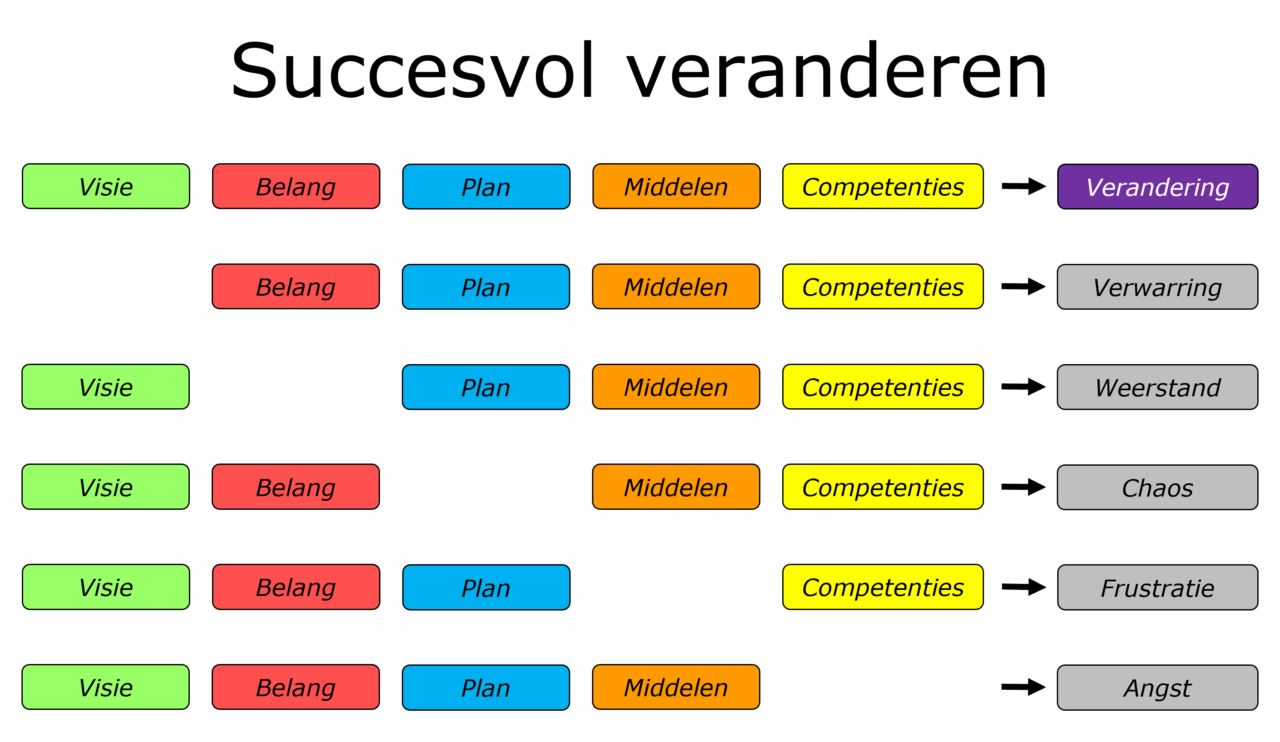 Opdracht
Bespreek in groepjes 1 element uit het schema van Knoster 
	(visie – belang – plan – middelen – competenties)
Bespreek waar jullie staan als CLB
Noteer op een post-it één tip die je zou geven aan je collega’s om hieraan te werken
1. VISIE  Leersteun <-> verwarring
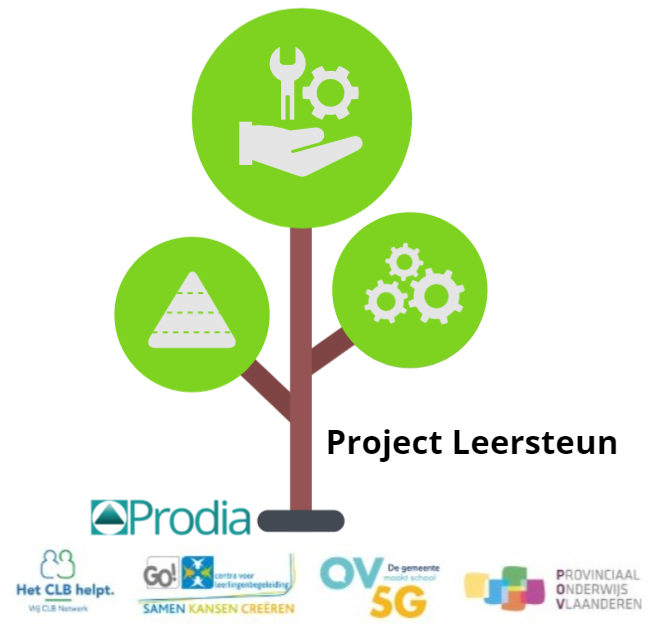 Discussietafel 1 : 	Wat doen we AL? Wat kunnen we NOG doen?
Hoe draag je die VISIE uit in de praktijk? 
Naar jouw medewerkers op centrumniveau?
naar de samenwerkingspartners, netoverstijgend?
Naar beleid toe?
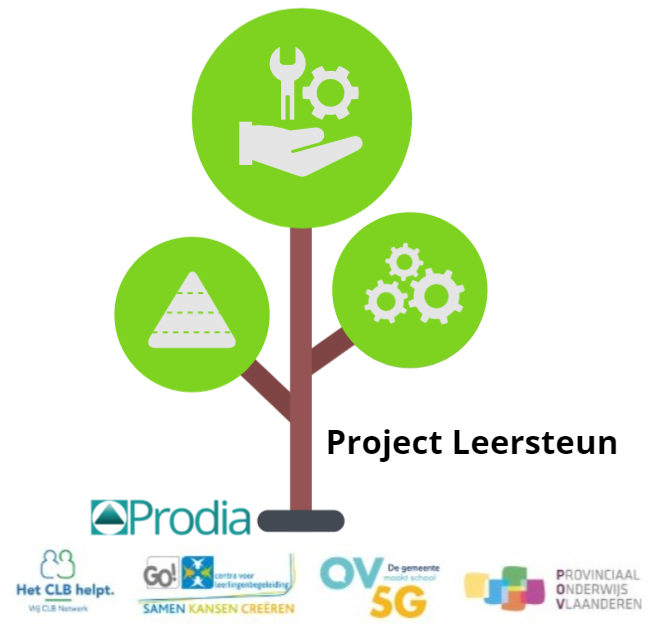 2.  BELANG  van CLLB <-> weerstand
Discussietafel 2 : 	Wat doen we AL? Wat kunnen we NOG doen?
Zien je medewerkers het BELANG, het nut  van meer in te zetten op CLLB voor:
de werking, de organisatie
doelgroep: lln - ouders - lkrn
‘het’ onderwijs  en brede ‘Samen’leving
samenwerking met de scholen, LSC, PB, … 
- vooral voor zichzelf  What’s in for me?
Weten je medewerkers wat van hen verwacht wordt? 
Hoe ga je hierover communiceren om draagvlak te creëren?
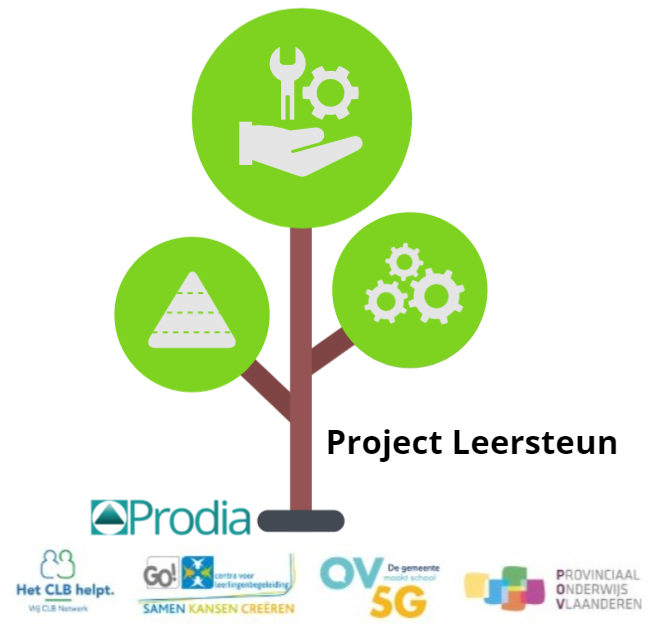 3.  PLAN  <-> chaos
Discussietafel 3: 	Wat doen we AL? Wat kunnen we NOG doen?
Wat is reeds ondernomen in jouw centrum rond CLLB? 
Wat staat op de PLANning? 
Op vlak van structuur, organisatie?
Hoe ga je dit vorm geven? Wat is uw strategie? 
Hoe ga je het proces lopen?
4. MIDDELEN  <->  frustratie
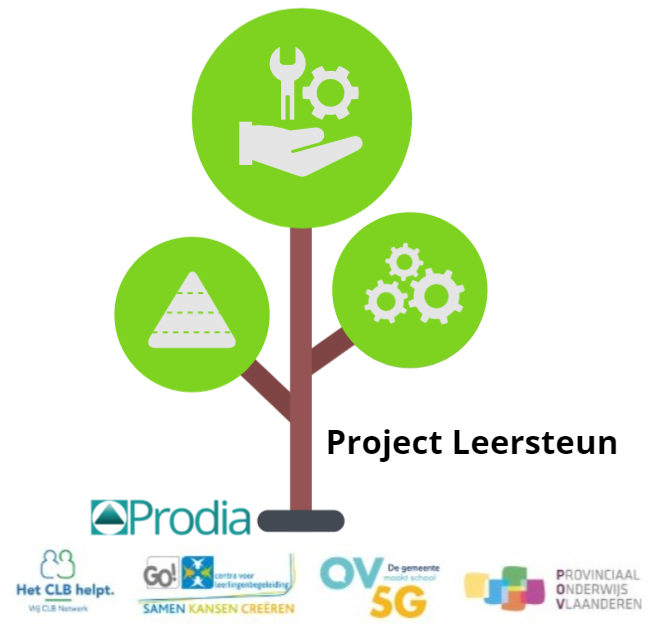 Discussietafel 4	Wat doen we AL? Wat kunnen we NOG doen?
MIDDELEN zijn schaars…
Welke keuzes kunnen er gemaakt worden? 
Kunnen we prioriteiten stellen? 
Hoe gaan we hierover in gesprek?
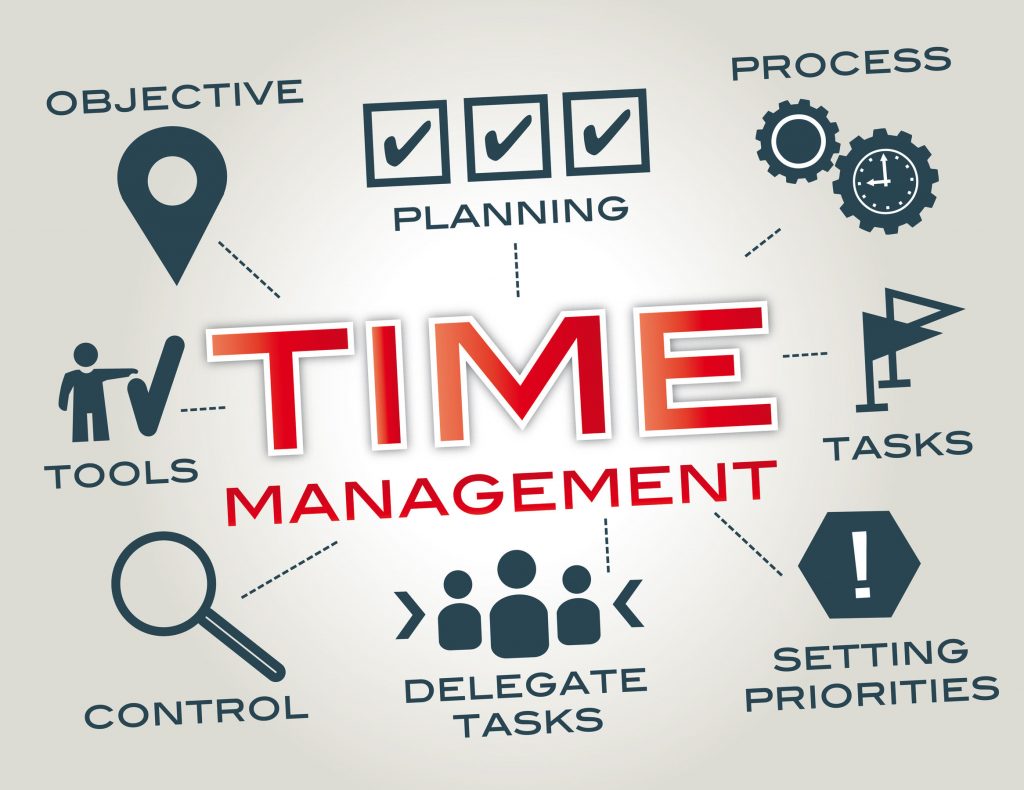 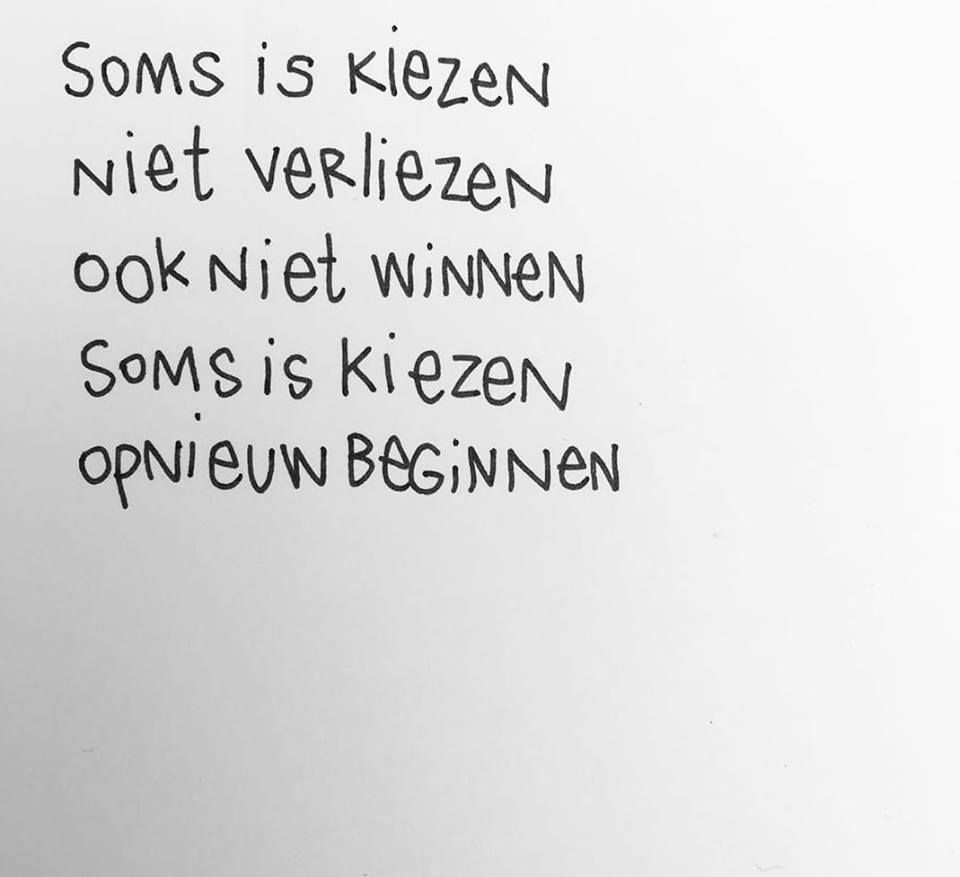 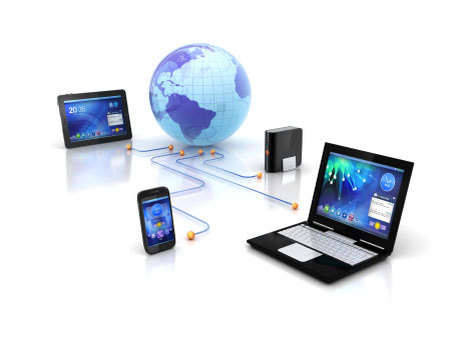 5. COMPETENTIE  <-> ANGST

Hoe gaan we het competentiegevoel verhogen?
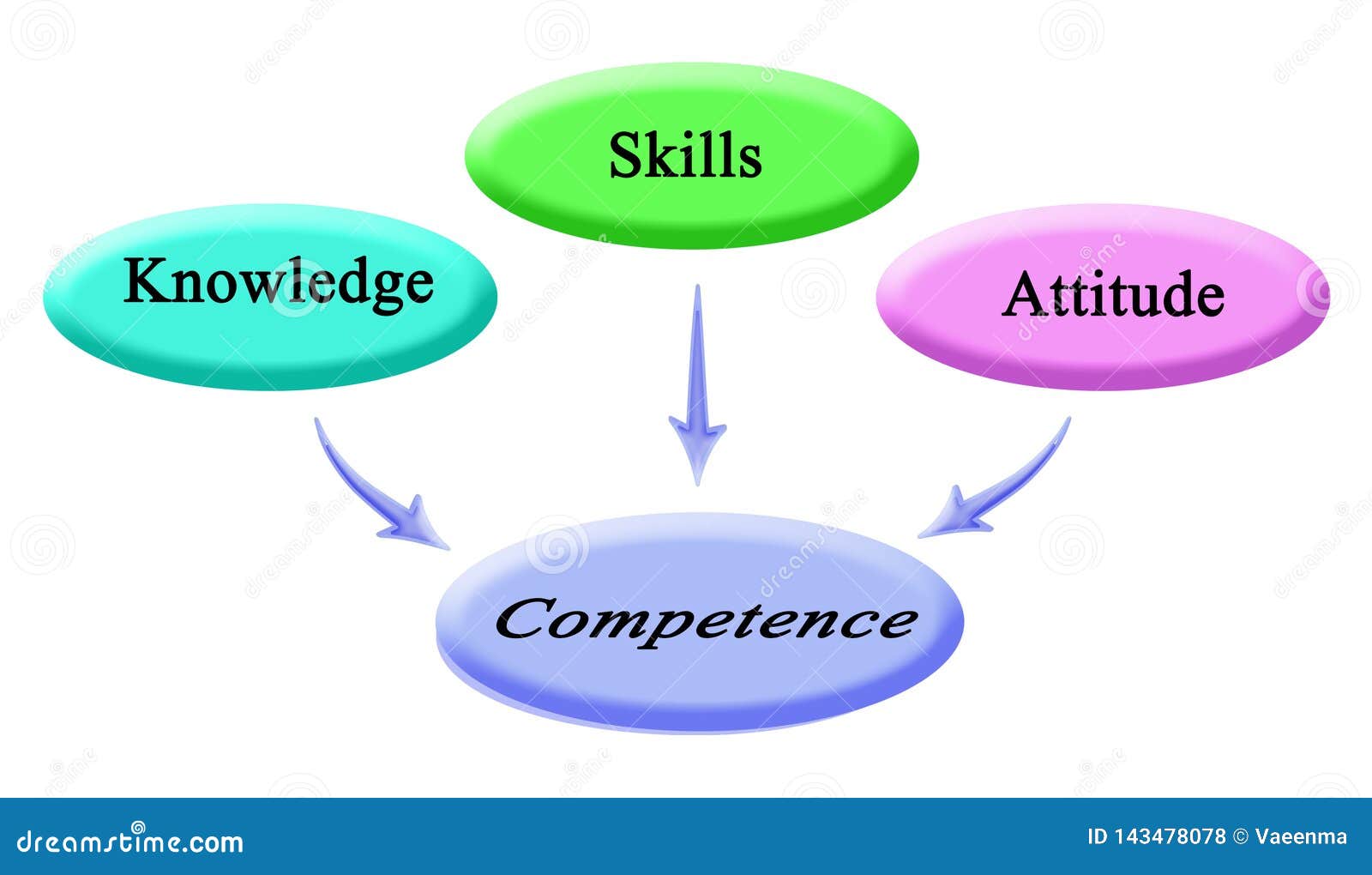 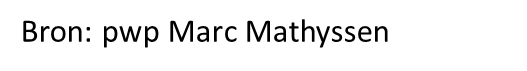 [Speaker Notes: Competentie houdt in Kennis, vaardigheden en attitude]
Attitude: het zich kwetsbaar opstellen …
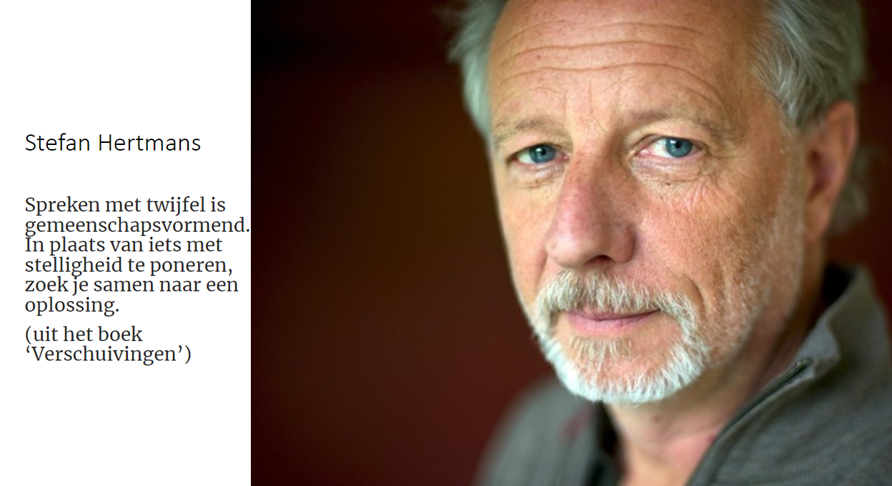 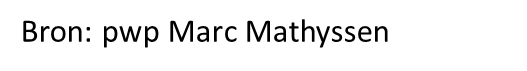 Vaardigheden: de kunst van het communiceren …
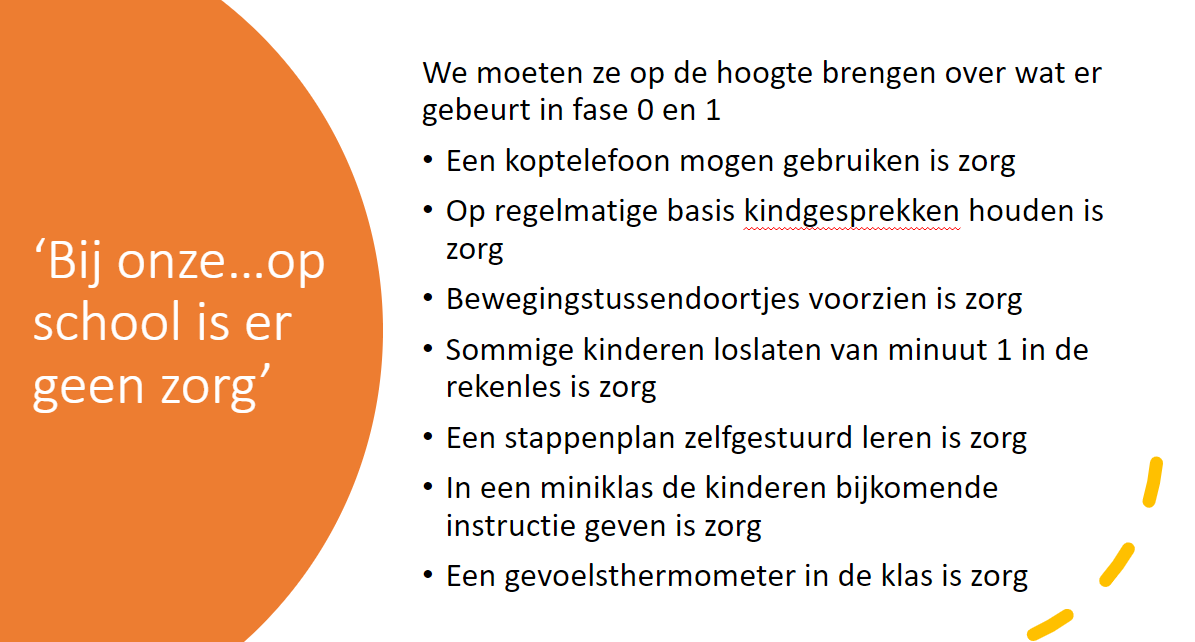 Bron: pwp Marc Mathijssen
HEEL HARTELIJK BEDANKT VOOR jullie aandacht & medewerking !
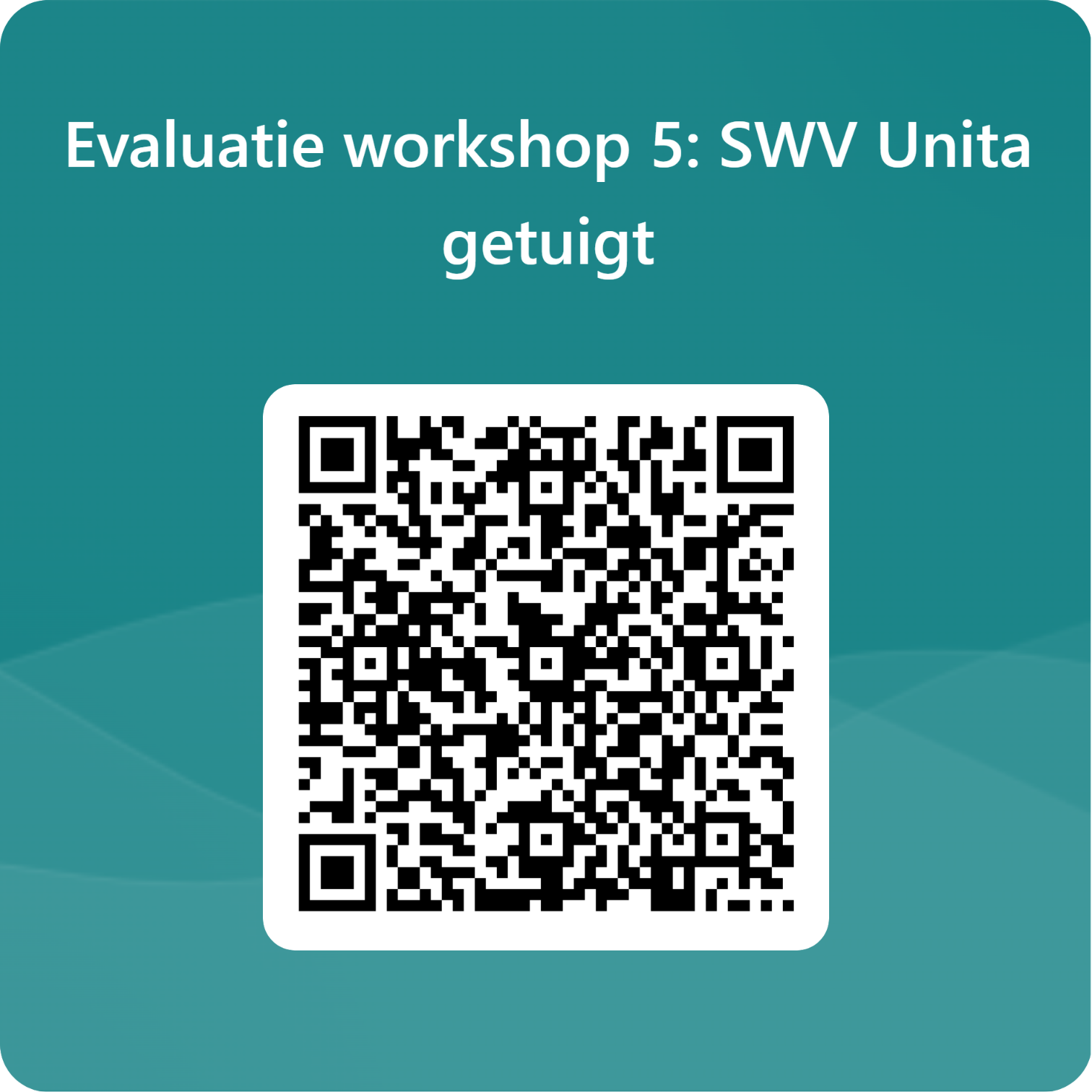